ボット
Project
ロ
BOT
由来
そもそも BOT Projectの名前の由来は

ROBOTの略称であるBOT
つぶやくという意味をもつBOT

という二つのBOTを合わせた言葉からきている。
背景
皆さん、こんな経験はありませんでしたか？

授業中にどうしても眠くなってしまう
授業変更があっても忘れてしまう

　　眠気を覚ましてくれるクラスメイト
　　その都度前日に知らせてくれるクラスメイトがいれば！
でもそんなに都合の良いクラスメイト
　　　　　　　　　　　
　　　　　　　　　　　　　　　　　はなかなかいません



そうだ！ロボットにやってもらおう！
(宮林)
コンセプト
頼れるロボメイト
ロボメイトって？
ロボットとクラスメイトを合わせた造語であり、
人間のように話せて、登下校することができるロボット
と定義する。
頼れるロボメイトとは・・・
クラスの一員として自分のできる仕事をする

具体例
 ・ 提出物や小テストの有無を教えてくれる
 ・ 出席確認を担任の先生と授業担当の先生に伝えてくれる
動作
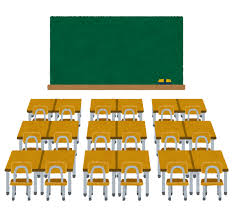 さよなら！！
おはよう！！
機能
想定されるユーザー…クラスメイト、先生

動作シナリオ（例）
前日の放課後
MIRSくんが帰る前に『明日は授業変更があるよ！！』と呟いて、『さよなら！！』と言って帰宅
翌日の朝
MIRSくん、登校→『おはよう！！』と呟く→『今日の準備は万端？』と聞いてくれる
特徴
・ 登下校する、挨拶する
 ・ 研究室からログインできる
 ・ 研究室から授業風景を見れて、テキストを打ち込めば、その　
　  テキストを音声出力できる
 ・ ログインした先生にはMIRSを動かすことができる
 ・ スケジュールが管理できる
 ・ スケジュールは誰でも編集可能である。
 ・ スケジュールを知らせてくれる。
 ・ 出欠確認ができる。
市場調査
現在のコミュニケーションロボットには、言葉を認識することに関して様々な精度のロボットがある。
中には、高度なもので二足歩行できる『Palmi』というロボットやモニターなどで遠隔で見ることのできる『Kibiro』というロボットもある。
また、スケジュール管理という点では、『Google カレンダー』というアプリがある。
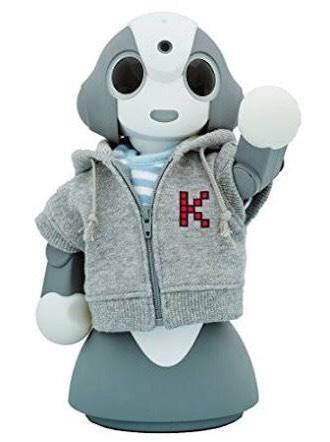 Google
カレンダー
Palmi
Kibiro
外観
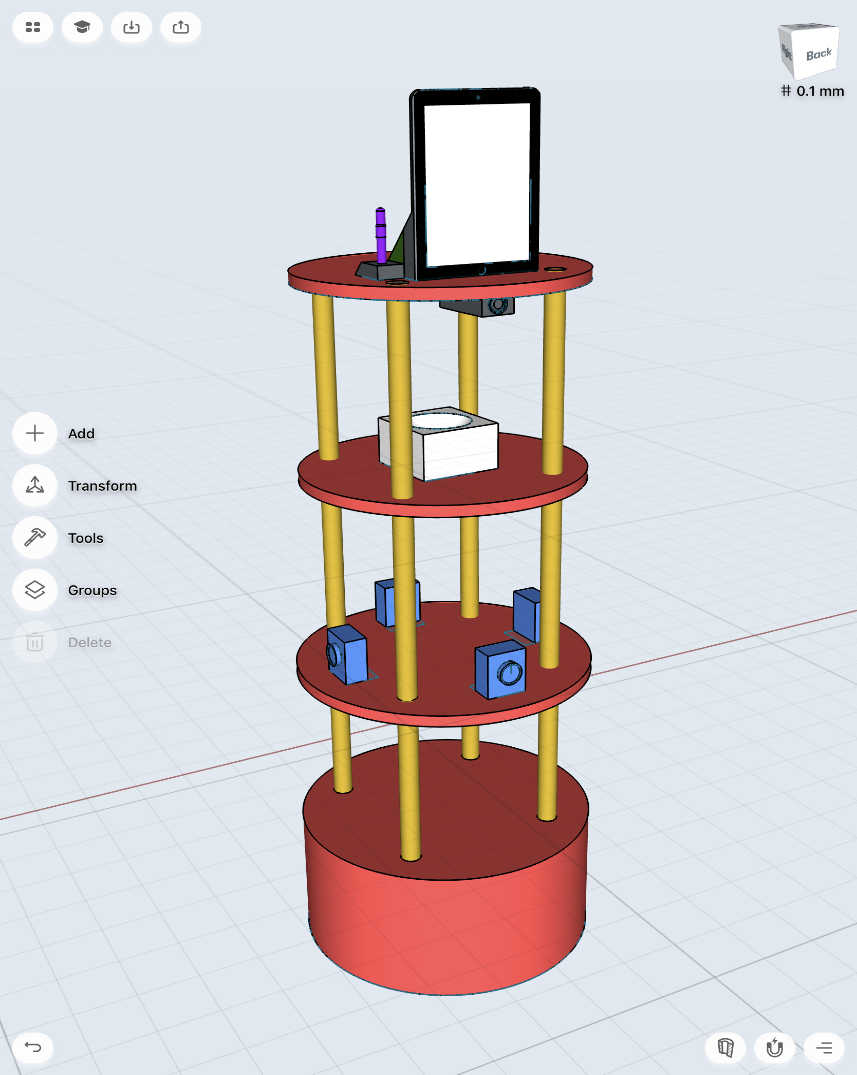 四段目（上）
左側…マイク
右側…タブレット

四段目（下）
カメラ

三段目
スピーカー

二段目
超音波センサ

一段目
標準機
変更点
・親しみが持ちやすい外観にする
→クラスメイトとしてみてほしいため

・タブレットの追加
→先生の顔を表示し、授業に緊張感を持たせるため

・スピーカーの追加
→MIRSの音声機能を拡張するため

・カメラの追加
→授業風景を写すため

・マイクの追加
→ユーザーが話しかけるため
部品購入計画（概算）
カメラ				4980円
スピーカー			3980円　
ディスプレイ			5000円　　　　　
マイク				2980円
合計                                  16940円
このMIRSの可能性
・一方通行のコミュニケーションではなく、双方向　
　でのコミュニケーションを確立させたい。

・口頭で伝えた予定をMIRSがスケジュール管理して
　くれる。